Postsecondary Perkins Enrollment & Outcomes Report 2022


Office for College, Career, and Technical Education
March 2022
Welcome!
In the chat...
 include your Name, School & Role
In the Zoom poll, please share your experience with and understanding of the annual Perkins Report.
2
Perkins V Purpose
Perkins V is focused on increasing learner access to high-quality Career Technical Education (CTE) programs, paying particular attention to: 
Alignment to employment options
Continual program improvement
Equitable access to programs
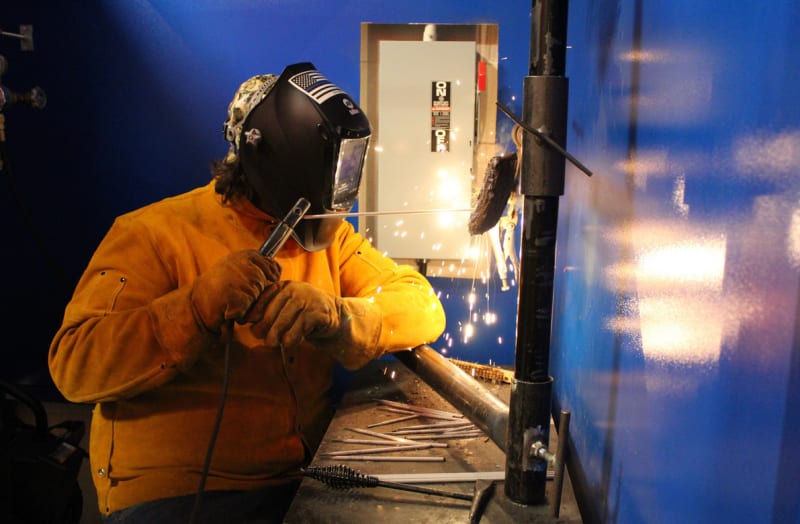 Photo courtesy of Minuteman Technical Institute (https://www.minutemanti.org/programs/metal-fabrication-welding)
3
Perkins V Purpose
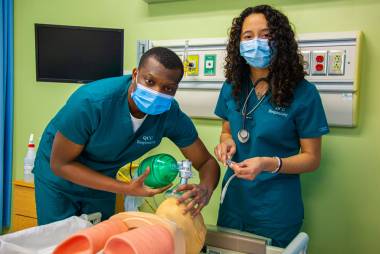 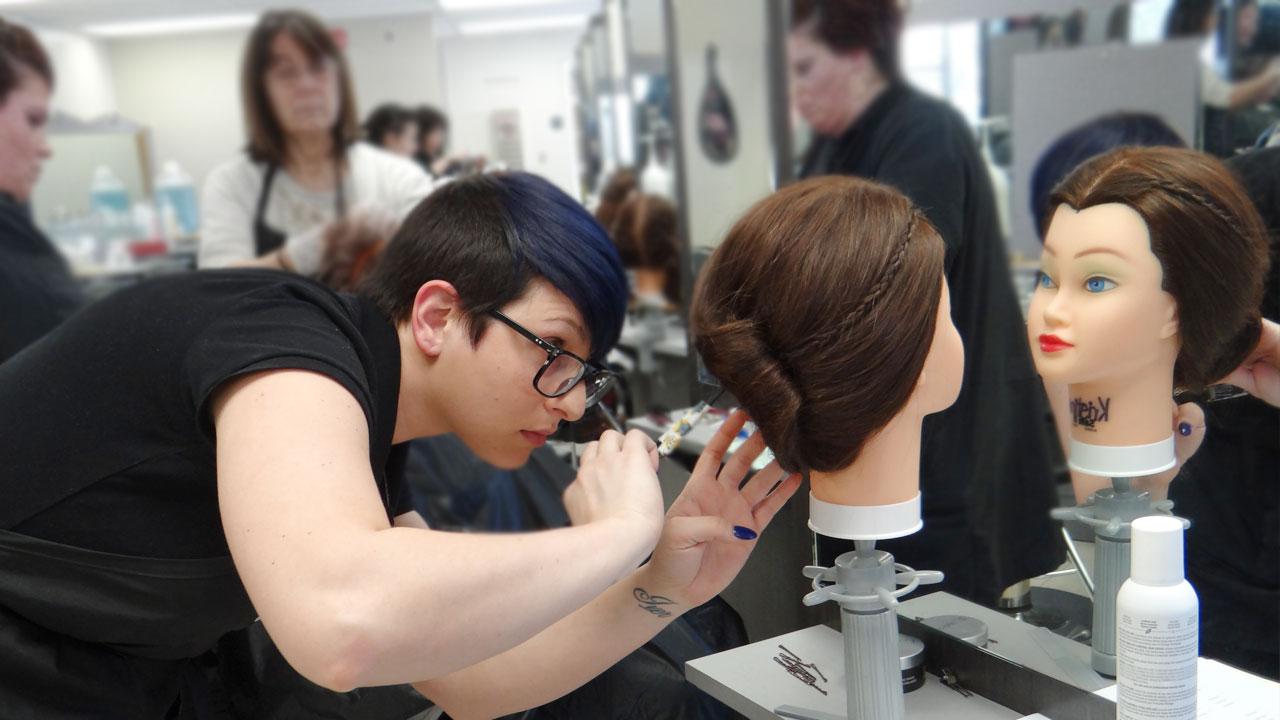 Based upon your own work with Perkins V, what would you share with prospective students about the benefits of CTE programs?
Photo courtesy of North Shore Community College and Quinsigamond Community College
4
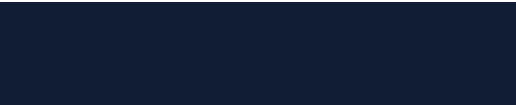 Agenda
5
Report 2022 Overview
What is Report 2022?
Annual Perkins V collection
Student-level data related to Enrollment and Core Indicators
Who should report?
Two-year postsecondary institutions
Schools in Postsecondary Consortium
When is it due?
Last Friday in June
6
Report 2022 Overview
Where to find this report?
Will be posted on CVTE Reporting & Data page
How to complete this report?
7
How Postsecondary Core Indicators are Calculated
2P1: Postsecondary Credential, Certificate or Diploma*
1P1: Postsecondary Retention & Placement
3P1: Nontraditional Program Enrollment
# of concentrators who received a recognized postsecondary credential during participation in or within 1 year of program completion
# of concentrators in a program nontraditional for their gender
# of concentrators who completed program & are positively placed
# of concentrators in programs that lead to nontraditional occupations
# of concentrators
# of concentrators who completed program
From Postsecondary Indicators at a Glance on Perkins V website:
https://www.doe.mass.edu/ccte/cvte/perkins-v/
8
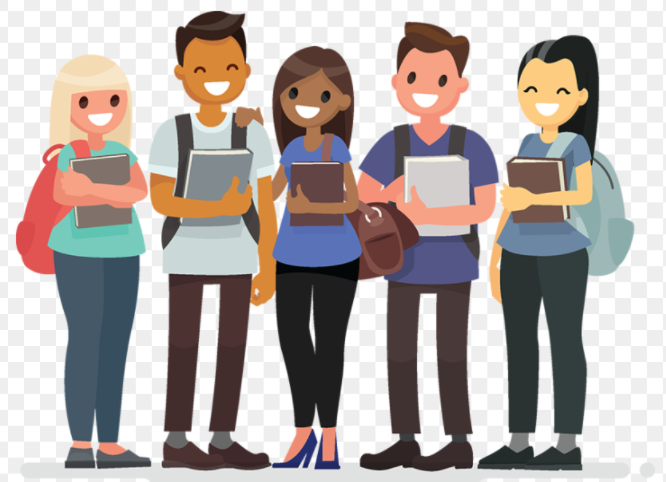 Who is reported in Enrollment?*
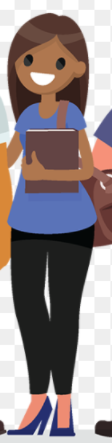 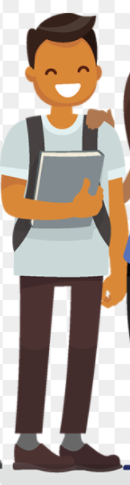 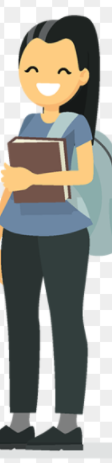 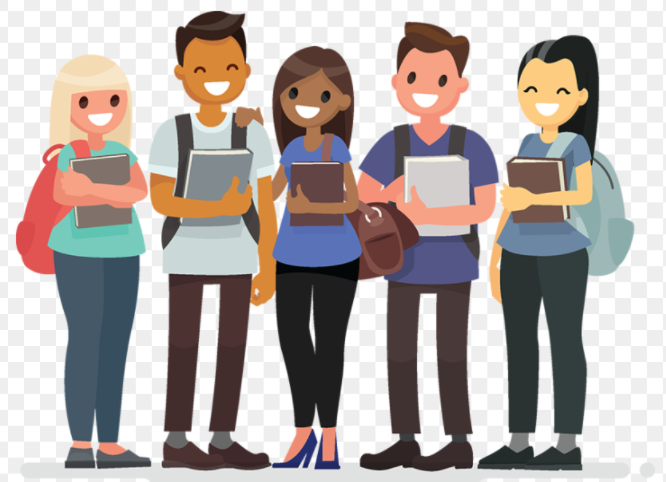 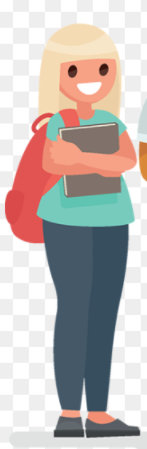 9
*Note: these are instructional examples, student cases may vary
Now, let’s focus on a subset of enrolled students…
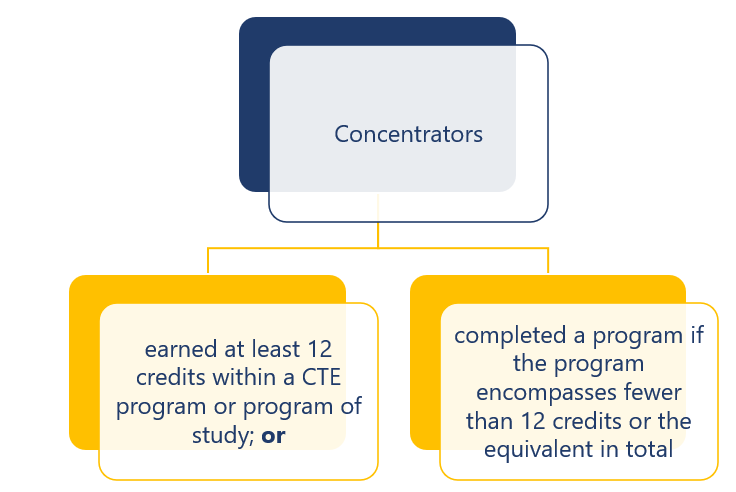 10
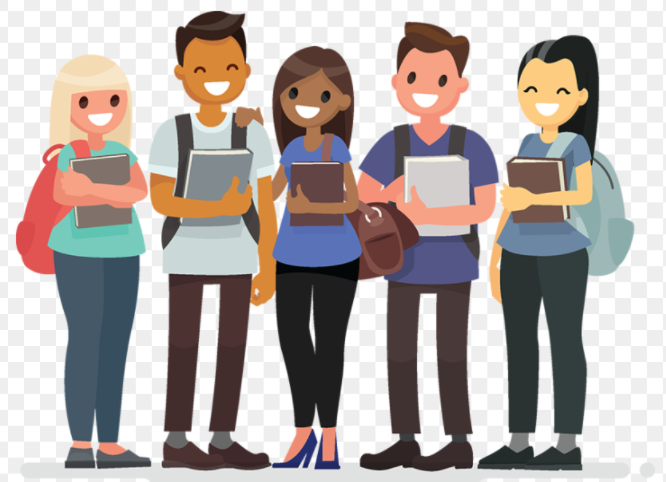 Who is reported in Indicator 3P1(Nontraditional Program Enrollment)?*
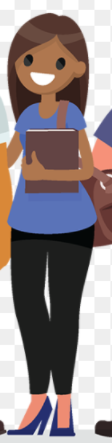 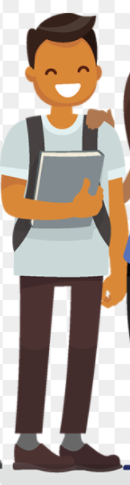 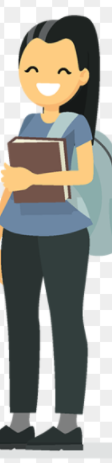 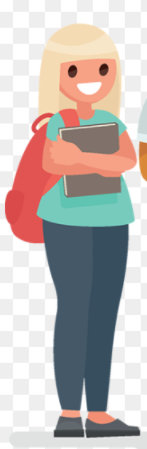 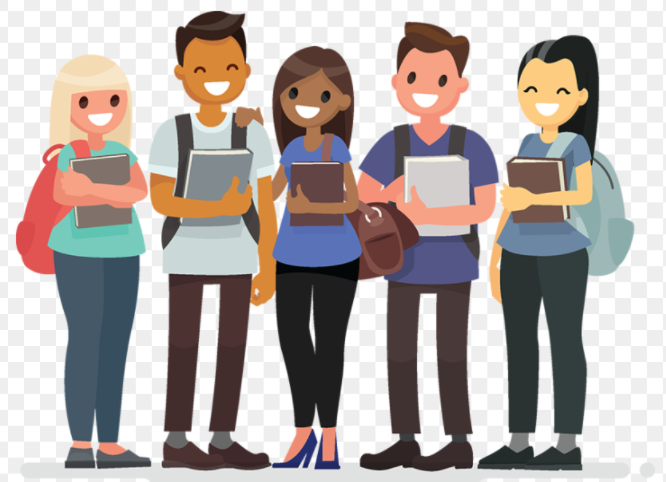 11
*Note: these are instructional examples, student cases may vary
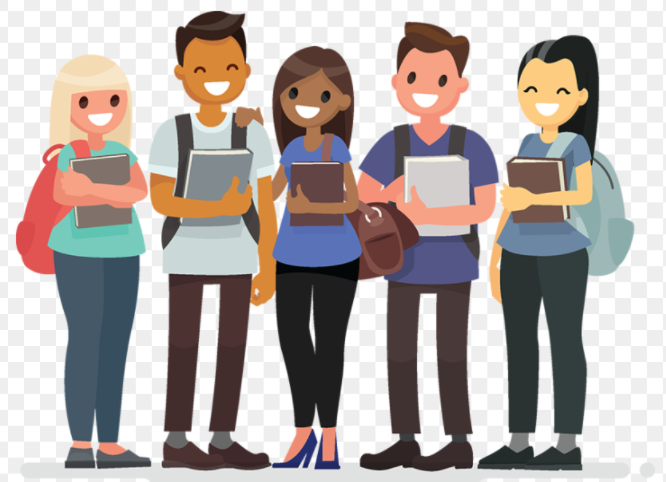 Who is reported in Indicator 2P1(Postsec Credential, Certificate or Diploma)?*
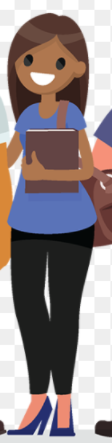 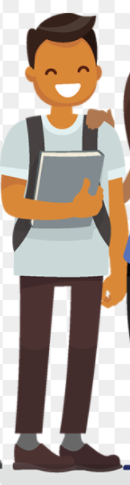 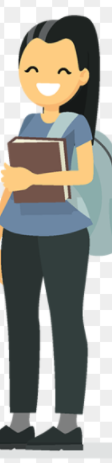 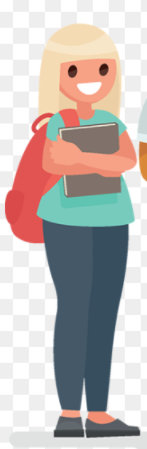 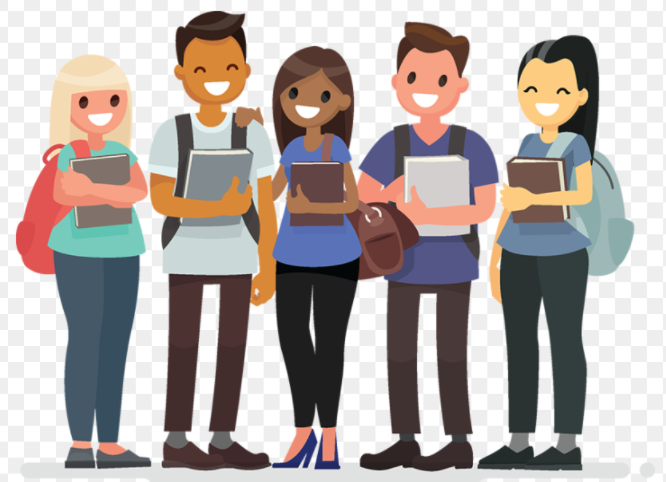 12
*Note: these are instructional examples, student cases may vary
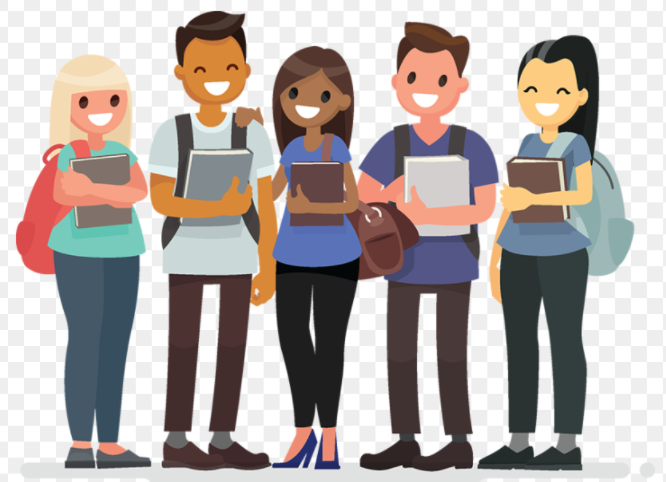 Who is reported in Indicator 1P1(Postsec Retention & Placement)?*
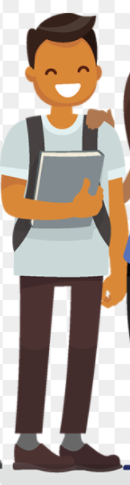 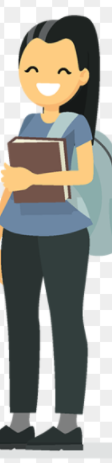 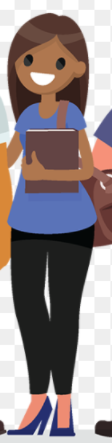 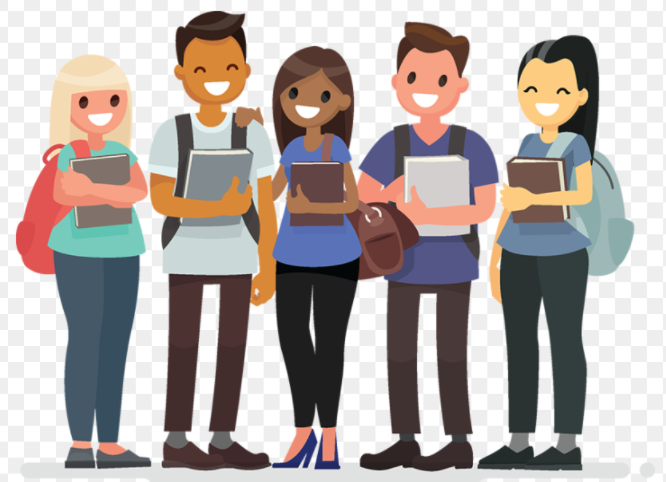 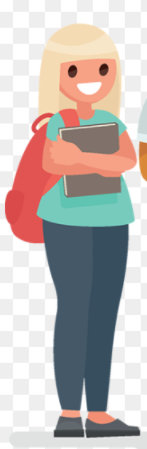 13
*Note: these are instructional examples, student cases may vary
Submitting Report 2022
Security Portal – Drop Box Central – CVTE College
For access: email CCTE@mass.gov 
Subject: CVTE Colleges drop box access
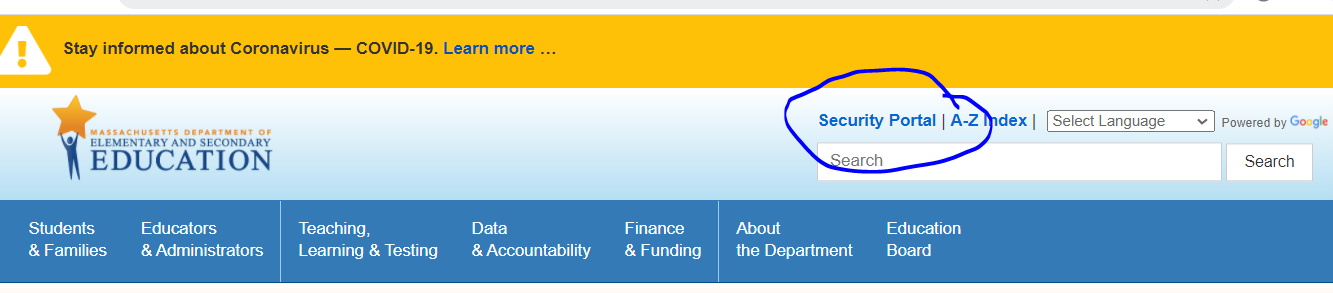 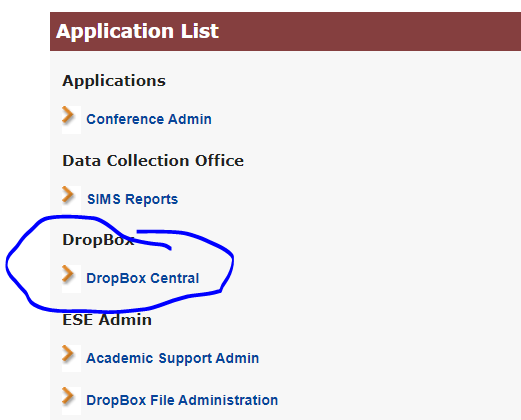 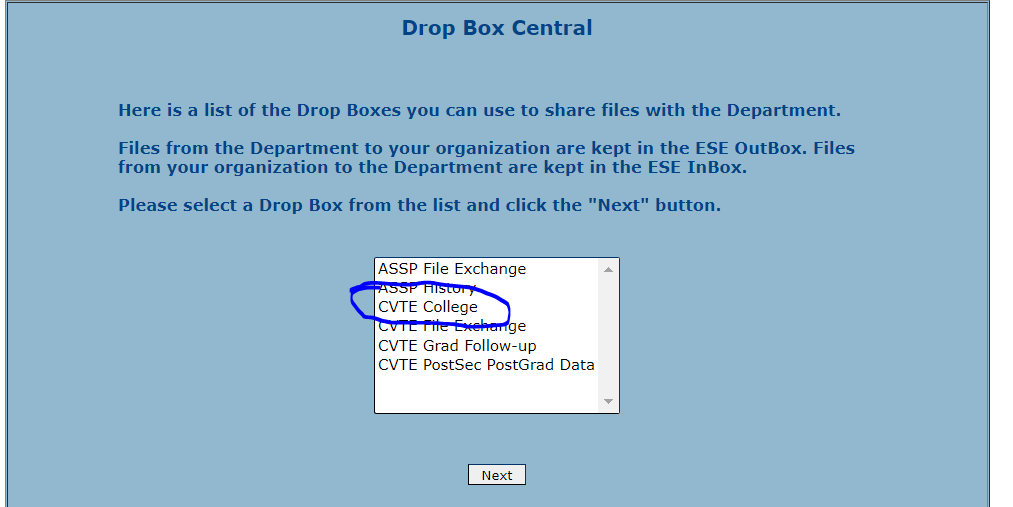 14
Report 2022 Resources
File specs
Core Indicator Measurement Approach
Office Hours
Friday, April 29th
Friday, May 6th
15
Report 2022 File Specs
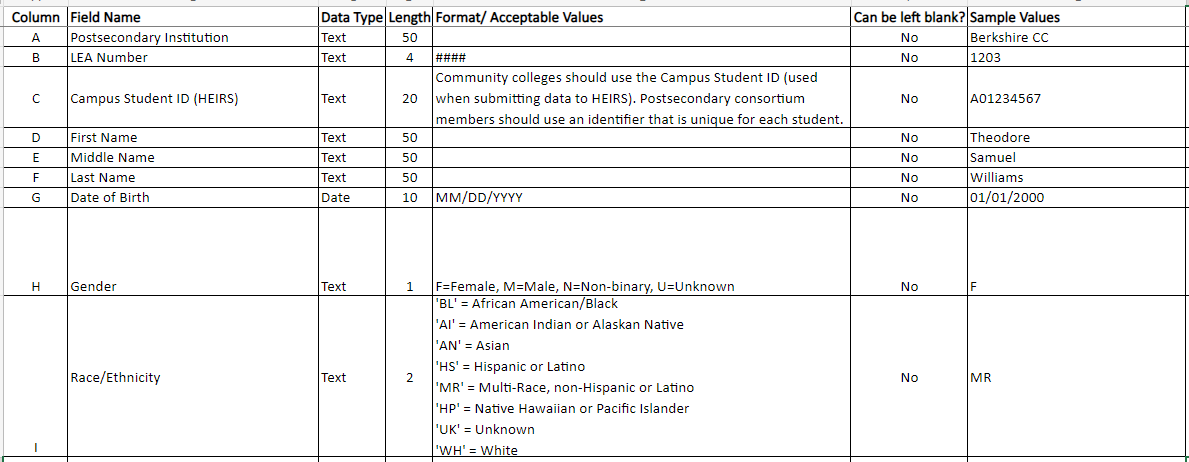 16
Core Indicator Measurement Approach
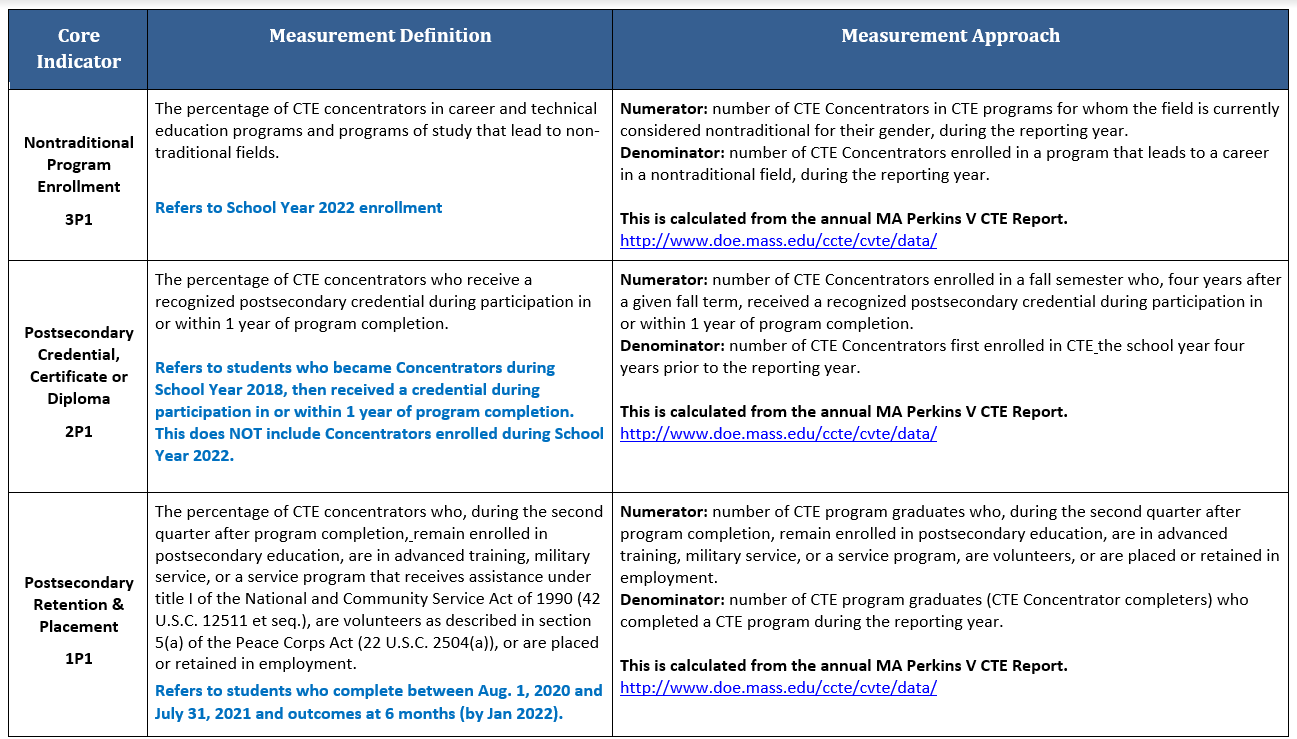 From Postsecondary definition on Perkins V website:
https://www.doe.mass.edu/ccte/cvte/perkins-v/
17
THANK YOU
Office for College, Career, and Technical Education
781.338.3907
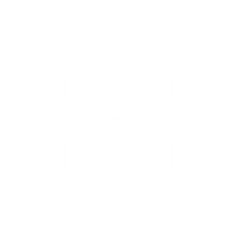 Nicole.Ventrone@mass.gov
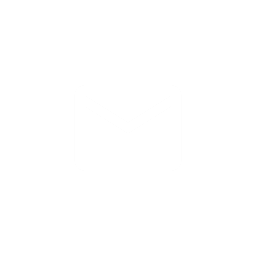 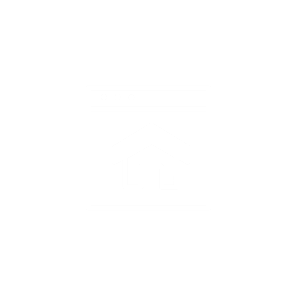 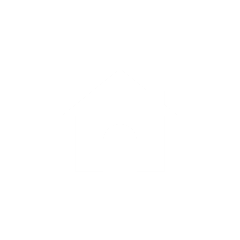 www.doe.mass.edu/cte/
75 Pleasant Street, Malden, MA 02148